JaktetikDiskussionsmaterial
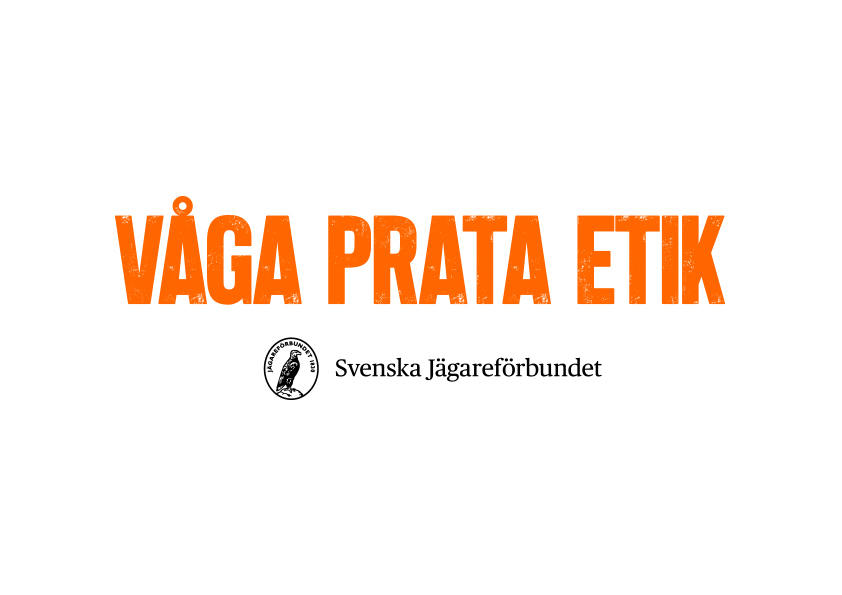 Jaktetik diskussionsunderlag feb 2016
Syfte med detta presentationsunderlag
Underlaget är ett stöd för diskussioner om jaktetik. För t.ex. jaktlaget, älgskötselområden, viltvårdsområden och jaktvårdskretsen.
Svenska Jägareförbundet anser att det är jägarna som kollektiv som är ansvariga, det innebär du och jag. Det är vi tillsammans som ska säkerställa att vi har en bra och samhällsaccepterad jaktetik.
Presentationen innehåller en inledning och fem ämnen. Alla dessa bör diskuteras. 
Utgångspunkten för diskussionerna bör alltid vara att få acceptans från allmänheten och samhället. Det innebär i teorin att vi måste kunna försvara vårt agerande ifall detta hade visats upp i ett TV-inslag. 
Diskussionerna ska präglas av öppenhet och ödmjukhet. Vi ska inte initialt slå fast vad som är rätt och fel. Utan diskutera för att hitta en bra nivå i det enskilda jaktlaget – med de speciella faktorer som gäller just där.
Det är tillsammans vi kan göra skillnad.
Jaktetik diskussionsunderlag feb 2016
En inledning till jaktetiska diskussioner
Samhälle
Vad är etik?
Etik (ethos) handlar om åsikter om vad som är rätt och fel. Moral (moralis) handlar om konkreta handlingar som  våra etiska uppfattningar leder till. Etiken är idag reflektioner över mänskliga värderingar och moralen är hur vi tillämpar dem.
Ytterst handlar jaktetiken om dina och mina värderingar samt hur vi påverkas av vår omgivning. Och att vi har civilkuraget att agera, helt enkelt att tillämpa våra värderingar i praktiken för att säkerställa samhällsets acceptans och följa vår egen inre kompass.
Vad bedömer vi påverkar jaktetiken?
Samhällets utveckling, t.ex. urbaniseringen, den tekniska utvecklingen/digitaliseringen och globaliseringen.
Vilt, i form av nya jaktbara arter och samhällets syn på viltet t.ex. vildsvin och varg jämfört med rådjur och älg.  Utvecklingen av våra jaktmetoder beroende på bl.a. viltet och teknisk utveckling.
Människan, genom synen och kunskapen om jakt. Faktorer som påverkar är förstås vilken relationen jag har till naturen, vår fauna och brukandet av naturresurser. Indirekt påverkar förstås samhällets utveckling oss människor som i sin tur påverkar vår syn på vilt och därmed vad som är rätt och fel inom jakten.
Jaktetik
Människa
Vilt
Jaktetik diskussionsunderlag feb 2016
Hundanvändning
Hur ska vi agera om:
Hunden har ett olämpligt sätt att jaga?
Om ägaren låter hunden jaga på fel tider? (Exempel en hund som jagar rådjur men släpps efter grävling i augusti.)
Biter i friskt vilt?
Jagar för länge?
Hetsar andra hundar till olämpligt beteende?
Jagar fel vilt?
Hur ska vi säga ifrån om hunden har ett olämpligt beteende?
Det kan ju vara markägarens hund eller den snälla kompisens?
Kan vi enas om hur vi ska använda hundar på ett etiskt sätt i jakten?
Hur kallt kan det vara när vi släpper hundar, och hur djup snö är okej med avseende på hund och vilt?
Jaktetik diskussionsunderlag feb 2016
Bilden av jakten
Hur ska vi agera för att sprida en bra bild om jakten och jägarna?
Hur beskriver vi jakt (så att allmänheten förstår vad det är)?
Vilka bilder och filmer kan vi stå för?
Tolkar alla bilder på samma sätt?
Hur bemöter vi argument och frågor om varför vi delar bilder på döda djur? Förstår allmänheten jakten genom en slaktbild? Vad kan vi visa? Vad behövs förklaras?
Hur ska vi säga ifrån när någon gör fel?
Tillskriver vi alla djur samma värde?
Behöver vi prata regelbundet om vad som är rätt och fel?
Jaktetik diskussionsunderlag feb 2016
Skytteträning
Vad är en acceptabel nivå på skytteträning?
Kan du skjuta på vilt som rör sig om du inte tränat skytte på rörliga mål?
Kan vi i jaktlaget komma överens om en miniminivå för övningsskytte?
Finns det olika krav för övningsskytte på olika vilt? Vad är lägsta nivån?
Hur säger vi ifrån om någon inte tränar?
Hur uppmuntrar vi varandra till övningsskytte?
Jaktetik diskussionsunderlag feb 2016
Teknikanvändning
Använder vi teknik på ett sätt som allmänheten kan ha åsikter om?
Finns det några gränser som man inte får överskrida när det kommer till teknikanvändning? (viltkameror, pejlar, bilanvändning, ljusförstärkare, belysning etc.)
Hur uttrycker vi oss över komradion?
Hur säger vi ifrån om någon går över gränsen?
Jaktetik diskussionsunderlag feb 2016
Respekt – vilt och människor
Hur bemöter vi människor vi möter i skogen?
Är alla välkomna i skogen?
Finns det något felaktiga beteende?
Hur visar vi viltet respekt såväl före som efter skottet?
När är det okej att friskskriva ett påskjutet vilt?
När är det okej att ge upp ett eftersök där vi vet djuret är träffat (men klarar inte att avsluta detta)?
Hur Ska vi agera när fel djur skjuts (exempelvis, hondjur som har ungar)?
Hur säger vi ifrån om någon gör fel?
Vilket ansvar har hela jaktlaget?
Jaktetik diskussionsunderlag feb 2016
Sammanfattning
Har vi kommit överens om något?
Går detta att sätta på pränt?
Hur genomför vi det vi kommit överens om?
Behöver vi regelbundet gå igenom vår jaktetik?
Är vi överens om att ska säga ifrån när det blir fel?
Hur tar vi hand om nya jägare, så att de får samma syn på etik som vi?